NO MORE PLASTIC
Samah  abdellaoui 
Tunisia
Students look for problems caused by plastic
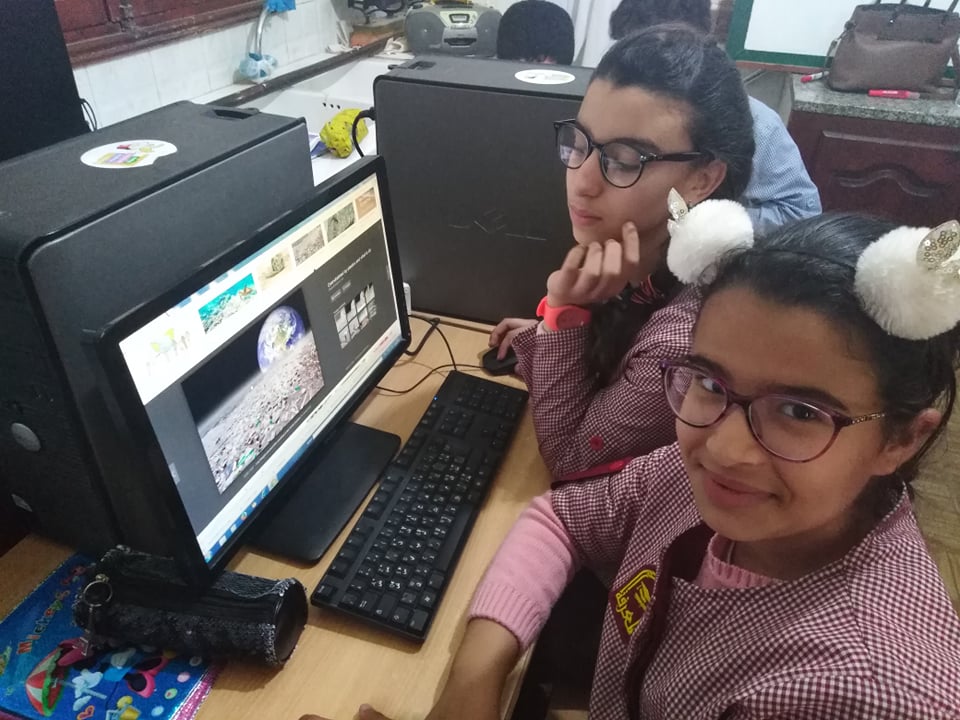 students were shocked by the dangers of plastic
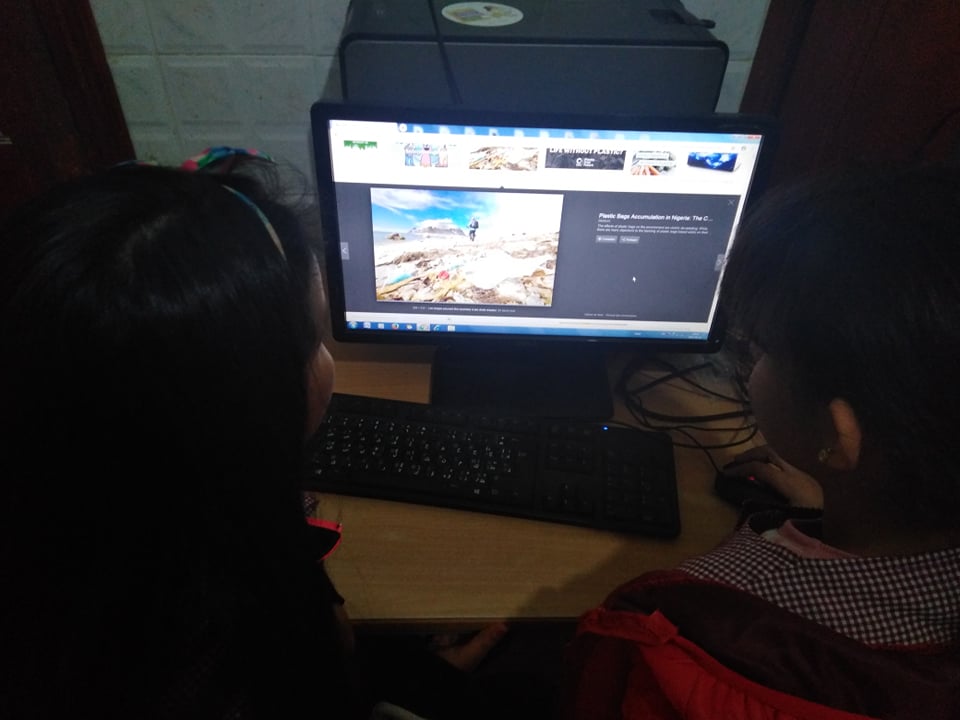 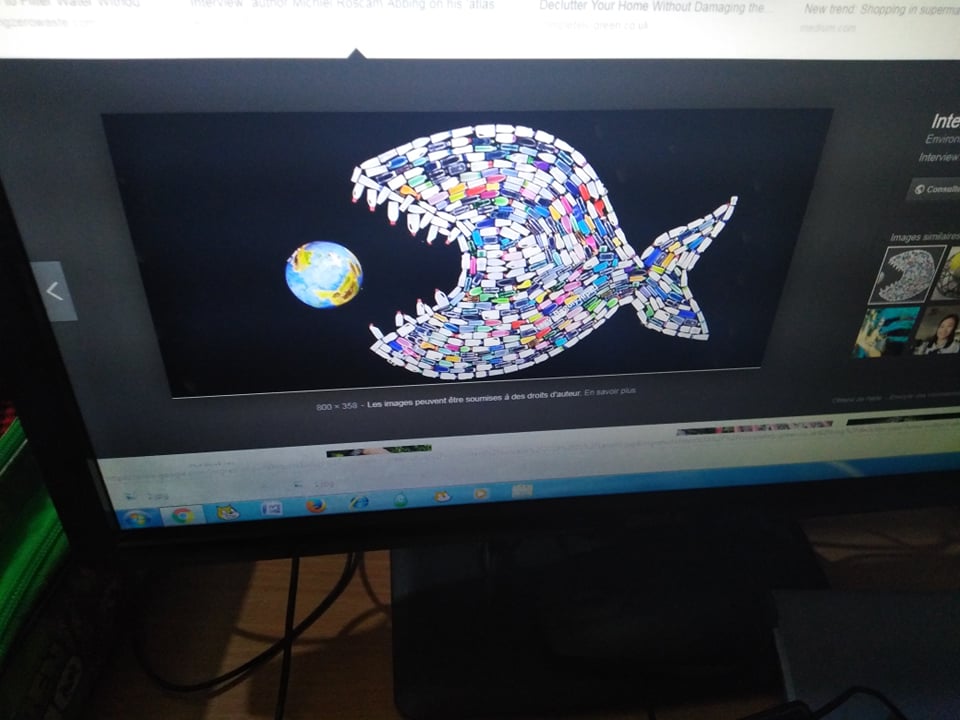 Students discovered that  earth no longer supports plastic
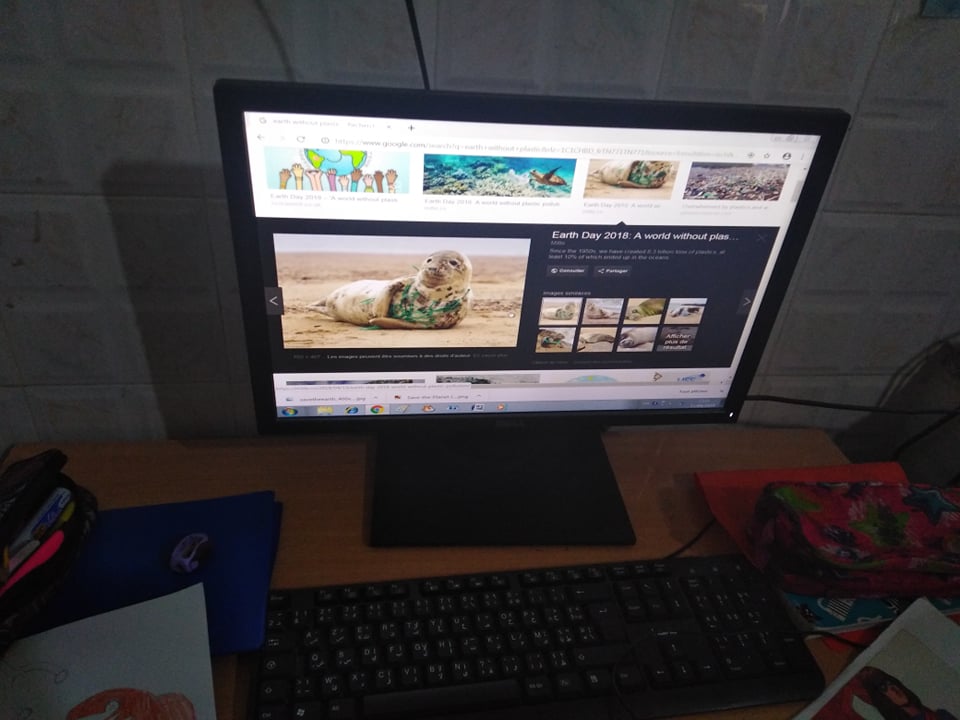 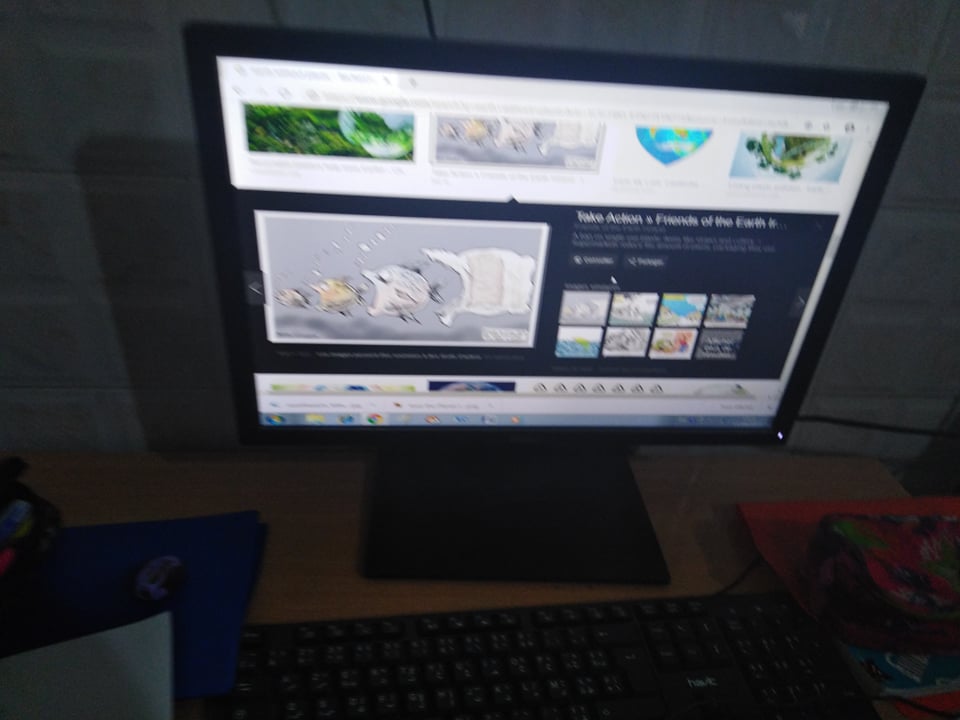